Работа с  компонентом Мемо
Текст вводится в свойстве Lines 
добавление новой строки в конец текста.
Memo1.Lines.Add(‘new line‘); 
очистка содержимого 
Memo1.Lines.Clear; 
в строку с индексом 3 записать текст abcd
Memo1.Lines[3]:=‘abcd’; 
содержимое шестой строки записать в строку Z
Z:=Memo1.Lines[5];.
в числовую переменную Х записать количество строк в тексте. Нумерация строк начинается с 0.
X:=Memo1.Lines.Count;
Если в тексте есть строки с номерами 0, 1, 2, 3, 4, 5, то количество их равно 6.
Основы программирования и баз данных
3 курс занятие 5/85
Элементы управления: радиокнопки и флаги
1. Флаги
2. Радиокнопки
3. Примеры проектов
Все компоненты делятся на две группы: визуальные и невизуальные компоненты
Визуальные компоненты часто называют элементами управления.
Код, автоматически сформированный средой программирования, категорически не рекомендуется менять.
Определения
Существуют два вида переключателей: зависимые и независимые
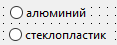 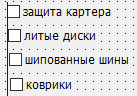 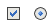 флаги
радиокнопки
Переключатель (зависимый переключатель) позволяет выбрать единственное значение из определенного множества значений
Флажок (независимый переключатель) позволяет одновременно установить несколько флажков в любой комбинации
Флаги
Флажок представлен компонентом CheckBox. Он выглядит как прямоугольник с текстовым заголовком. Если в нем есть галочка, то опция включена (флажок отмечен)
Для определения состояния флажка используется свойство Checked логического типа (по умолчанию – False, флажок снят)
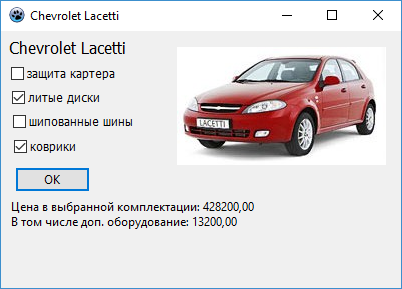 переключение состояния флажка - щелчком мыши или клавишей «пробел», что отражается на свойстве Checked
Флаги
При каждом щелчке пользователя на индикаторе его состояние изменяется, проходя в общем случае последовательно через три значения: 
выделение (появление черной галочки), 
промежуточное (серое окно индикатора и серая галочка) 
не выделенное (пустое окно индикатора)
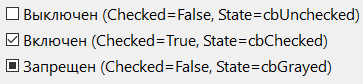 при выборе происходит событие OnClick
AllowGrayed = True: три состояния;
AllowGrayed = False: два состояния
Надпись возле флажка определяется свойством Caption
Демонстрационная программа
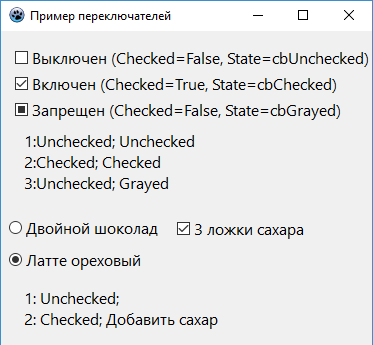 implementation
var ch,st,msg: string;

procedure ShowStat;
begin
  if Form1.CheckBox1.Checked=True then ch:='Установлен'
  else ch:='Unchecked';
  case Form1.CheckBox1.State of
    cbUnchecked: st:='Unchecked' ;
    cbChecked: st:='Checked' ;
    cbGrayed: st:='Grayed' ;
  end;
  msg:='1:'+ch+'; ' + st;
if Form1.CheckBox2.Checked=True then ch:='Установлен'
  else ch:='Unchecked';
  case Form1.CheckBox2.State of
    cbUnchecked: st:='Unchecked' ;
    cbChecked: st:='Checked' ;
    cbGrayed: st:='Grayed' ;
  end;
  msg:=msg+#10'2:'+ch+'; ' + st;
if Form1.CheckBox3.Checked=True then ch:='Установлен'
  else ch:='Unchecked';
  case Form1.CheckBox3.State of
    cbUnchecked: st:='Unchecked' ;
    cbChecked: st:='Checked' ;
    cbGrayed: st:='Grayed' ;
  end;
  msg:=msg+#10'3:'+ch+'; ' + st;
  Form1.Label1.Caption:=msg;
end;
procedure TForm1.CheckBox1Click(Sender: TObject);
begin
  ShowStat;
end;

procedure TForm1.CheckBox1Change(Sender: TObject);
begin
  ShowStat;
end;

procedure TForm1.Label1Click(Sender: TObject);
begin
  ShowStat;
end;
Пример: стоимость автомобиля
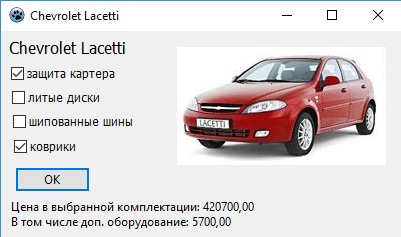 cena := 415000;
dop := 0;
if CheckBox1.Checked then dop:= dop +  4500;
if CheckBox2.Checked then dop:= dop + 12000; 
if CheckBox3.Checked then dop:= dop + 10500;	 if CheckBox4.Checked then dop:= dop +  1200; total := cena + dop;
Радиокнопки
Радиокнопка (зависимый переключатель) – компонент RadioButton
Для определения состояния кнопки используется свойство Checked логического типа (по умолчанию – False, кнопка не выбрана)
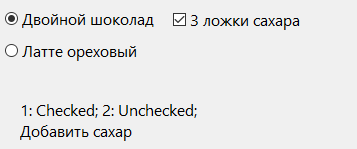 Свойство Caption определяет надпись возле кнопки
Cостояние нельзя поменять повторным щелчком. Отмена выбора происходит только при выборе другого переключателя из этой же группы
Пример: стоимость жалюзи
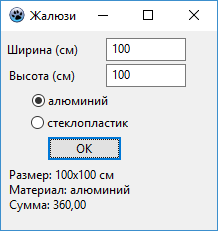 w := StrToFloat(Edit1.Text);
h := StrToFloat(Edit2.Text);
s := w * h / 10000;
if RadioButton1.Checked then c := 360
else c := 180; 
summ := s * c;
Контейнеры
RadioGroup – это специальный контейнер для размещения зависимых переключателей.
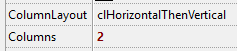 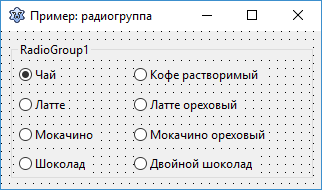 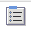 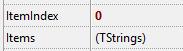 Каждый включённый в группу переключатель заносится в список Items. Доступ к отдельному переключателю можно получить через свойство ItemIndex (позиция переключателя)
Контейнер RadioGroup
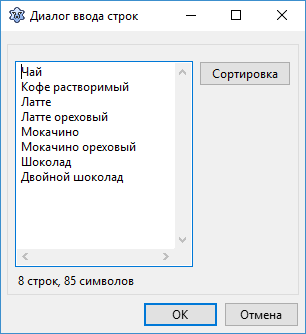 Свойство Columns задает число столбцов, на которое разбиваются переключатели при расположении в группе
Свойство ColumnLayuot задает направление размещения (clHorizonalThenVertical, clVerticalThenHorizonal)
case RadioGroup1.ItemIndex of
0:d:=3;
1:d:=5;
2:d:=7;
end;
Контейнер Panel
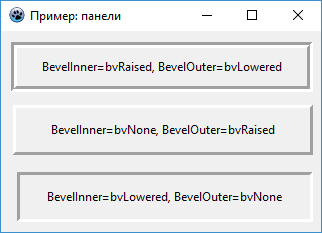 Свойства  BevelInner, BevelOuter  задают относительную высоту внутреннего (BevelInner) и внешнего (BevelOuter) скоса рамок панелей
Свойство BevelWidth задает ширину скоса рамок панели
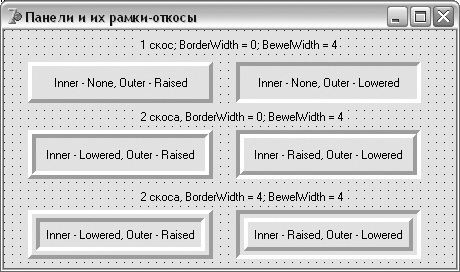 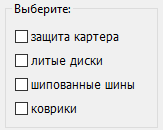 Компонент  GroupBox  не имеет скосов, но он ограничен рамкой и содержит заголовок (Caption)
Использование свойства Controls
procedure TForm1.Button1Click(Sender: TObject); 
var i: integer; 
begin 
  for i:=0 to Form1.ControlCount-1 do 
  begin 
    if Form1.Controls[i] is TCheckBox then  
      (Form1.Controls[i] as 
                    TCheckBox).Checked:=false;
    if Form1.Controls[i] is TRadioButton then
      (Form1.Controls[i] as 
                 TRadioButton).Checked:=false;
  end;
end;
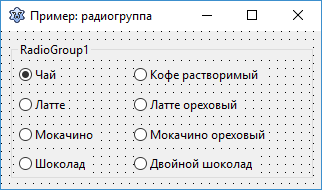 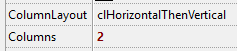 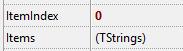 case RadioGroup1.ItemIndex of
0:d:=3;
1:d:=5;
2:d:=7;
end;